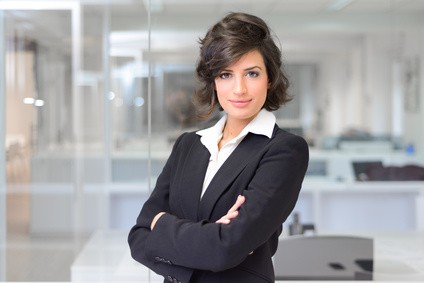 FELICIA HERNANDEZ
PROFESSIONAL TITLE
TEL : 6123 456 789

EMAIL : MAIL@MAIL.COM

WEBSITE : HTTP//WWW.WEBSITE.COM
DIRECCION : Plaça de Catalunya, 1708002 Barcelona
OBJECTIVO
Describir brevemente su carrera, sus habilidades para el trabajo y sus objetivos de carrera. Lorem ipsum dolor sit amet, consectetur adipiscing elit. Quisque pulvinar sit amet turpis ut consequat.
HABILIDADES
IDIOMAS
PERSONALIDAD
HOBBIES
Lorem ipsum dolor sit amet, consectetur adipiscing elit. Quisque pulvinar sit amet turpis ut consequat.
Querido candidato 

Gracias por descargar esta plantilla de nuestro sitio web. Esperamos que esto te ayude a crear tu CV. Tómate el tiempo para escribir tu CV con cuidado, ya que describe tu experiencia profesional y tu personalidad. 

¡Recuerda que una buena aplicación es una aplicación personalizada! Si necesita otros modelos, vuelva a nuestro sitio web: HTTPS://WWW.EJEMPLODECV.COM   
---

Copyright EJEMPLODECV.COM

El contenido publicado en nuestro sitio (modelos de CV, modelos de cartas, artículos, etc.) son propiedad de EJEMPLODECV.com

O     Su uso se limita a un uso estrictamente personal.
X     Está prohibido distribuirlos, publicarlos o redistribuirlos sin nuestro consentimiento. 
X     También está prohibido dar acceso al enlace de descarga o al enlace de edición.


Contenido presentado en 180 países ante un alguacil. Reproducción estrictamente prohibida, incluso parcial. Limitado a uso estrictamente personal.

---

Los modelos disponibles en nuestro sitio web se proporcionan "tal cual" y sin garantía.